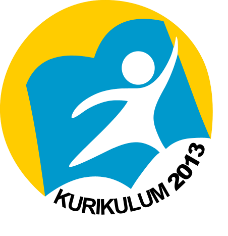 PENGERTIAN, PROSES, DAN KARAKTERISTIK STRATIFIKASI SOSIAL
Perbedaan adalah keniscayaan dalam masyarakat. Sebagai suatu struktur yang bersifat interseksi atau menyilang, keanggotaan masyarakat terdiri dari individu-individu yang memiliki banyak perbedaan. Perbedaan tersebut dapat diakibatkan oleh kepemilikan sesuatu yang dianggap berharga oleh masyarakat, sehingga banyak atau pun sedikitnya kepemilikan menimbulkan adanya kedudukan berbeda. Ini disebut dengan stratifikasi sosial.
Pitirim A. Sorokin mendefinisikan stratifikasi sosial sebagai pembedaan penduduk atau masyarakat ke dalam kelas-kelas yang tersusun secara bertingkat (hierarkhis). Perwujudannya ialah adanya kelas tinggi dan kelas-kelas yang lebih rendah. Dasar dan inti dari lapisan-lapisan dalam masyarakat adalah ketidakseimbangan menyangkut kepemilikan sesuatu yang dihargai.
Adapun proses terjadinya stratifikasi sosial dalam masyarakat dapat dibedakan atas :
Stratifikasi yang terbentuk dengan sendirinya, biasanya diakibatkan karena kepandaian, tingkat umur (senioritas), sifat keaslian keanggotaan, dan kepemilikan harta yang diwariskan.
Stratifikasi yang sengaja disusun, biasanya berkaitan dengan pembagian kekuasaan dan wewenang resmi dalam organisasi formal.
Karakteristik Stratifikasi Sosial
Adanya perbedaan dalam kemampuan dan kesanggupan
	Anggota masyarakat yang menduduki lapisan lebih tinggi tentunya memiliki kesanggupan dan kemampuan lebih besar dibanding anggota masyarakat pada lapisan di bawahnya. 
Adanya perbedaan gaya hidup 
	Anggota masyarakat yang menduduki lapisan lebih tinggi biasanya mengembangkan gaya hidup (lifestyle) sebagai pembeda dengan lapisan di bawahnya. 
Adanya perbedaan hak dan akses dalam memanfaatkan sumber daya
	Seseorang yang menduduki lapisan tinggi biasanya akan memiliki hak dan akses lebih luas terhadap beragam fasilitas atau sumber daya dibanding lapisan di bawahnya.
Pertanyaan Uji Pengetahuan
Jelaskan pengertian stratifikasi sosial menurut Pitirim A. Sorokin !
Jelaskan mengenai stratifikasi yang terbentuk dengan sendirinya !
Salam Sosiologi !